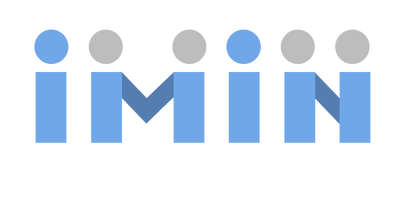 Institut za istraživanje migracija
Rodna perspektiva u online komunikaciji: Analiza diskursa u Facebook grupama žena u inozemstvu
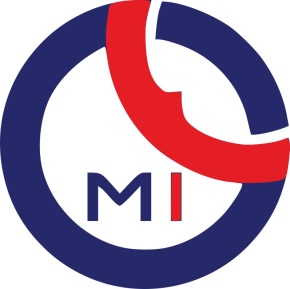 dr. sc. Kristina Posavec, Institut za istraživanje migracija
dr. sc. Ana Malnar, Institut za istraživanje migracija
dr. sc. Natasha Ružić, Institut za istraživanje migracija
Migracije i identitet: kultura, ekonomija, država (3)
11. – 12.11.2024., Institut za istraživanje migracija, Zagreb
Nova hrvatska dijaspora (NOHE)
Društveni mediji i internetski forumi vrijedan su izvor informacija koje migrantima pomažu u donošenju utemeljenih odluka o svojim migracijskim planovima
Olakšavaju komunikaciju s obitelji i prijateljima kao i stvaranje novih internetskih zajednica i grupa na društvenim mrežama 
Utječe na dinamiku migracija i iskustva samih migranata
Facebook je najpozitivnije ocijenjena platforma za traženje poslova dok žene ocjenjuju sve društvene medijske platforme pozitivnije nego muškarci (Minor, 2019)
CILJ PROJEKTA
pridonijeti boljem razumijevanja dinamike migracija, procesa donošenja odluka migranata, 
migracijskih obrazaca i ishoda i utjecaja informacijskih i komunikacijskih tehnologija na migracije
Migracije u 2023. godini
Prema podacima Državnog zavoda za statistiku u 2023. iz Hrvatske u inozemstvo je odselilo 39 218 osoba
Prema dobi i spolu
Žene prema dobi
Istraživanje
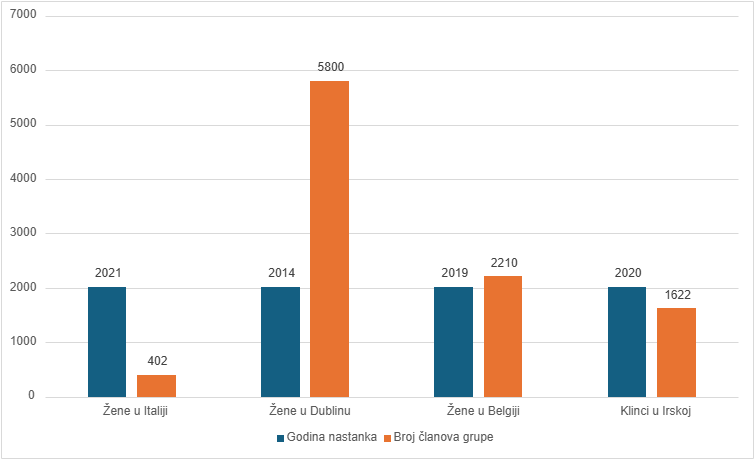 Društvena mreža Facebook
Privatne grupe:
Žene u Dublinu
Klinci u Irskoj
Žene u Italiji
Žene u Belgiji
Komunikacijski obrasci i teme
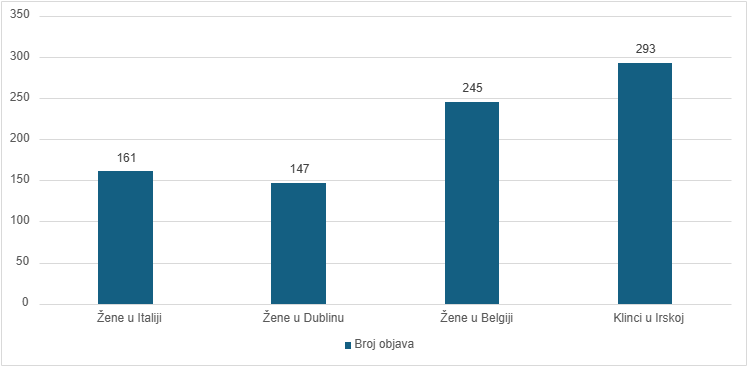 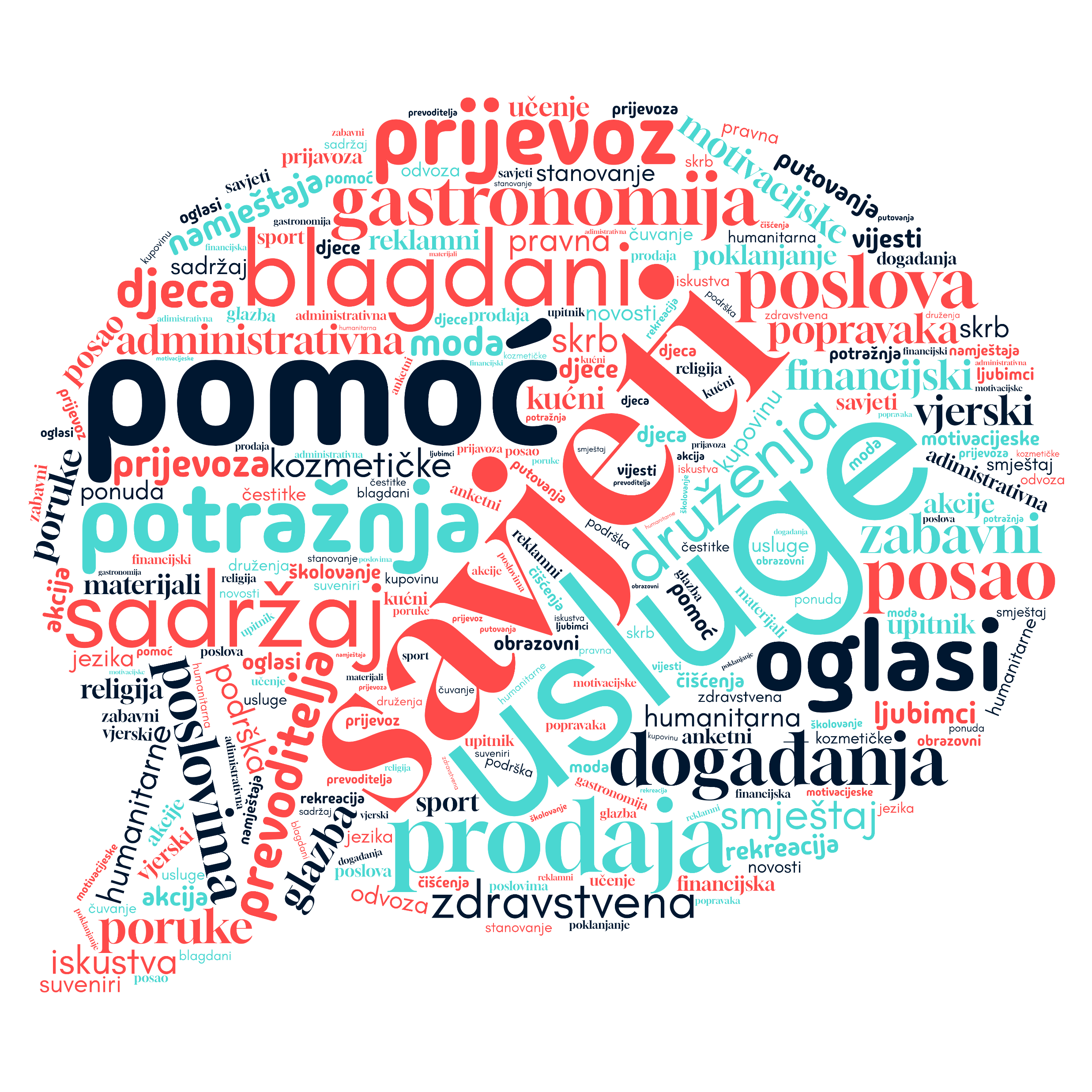 Komunikacijski obrasci i teme
Komunikacijski obrasci i teme
Komunikacijski obrasci i teme
Najčešće objave u zajednici odnose se na događanja i druženja, oglase za posao, zabavni sadržaj i prodaju, što ukazuje na interes za društvene interakcije, prilike za zapošljavanje i komercijalne aktivnosti
Učestale su i objave vezane uz kozmetičke usluge, motivacijske poruke, administrativnu pomoć i zdravstvenu skrb, što sugerira potrebu za osobnom podrškom i savjetima
Analiza pokazuje usmjerenost na društvene aktivnosti, posao i podršku, ali i sadržaj vezan uz specifične interese poput putovanja i hobija
Hvala na pažnji